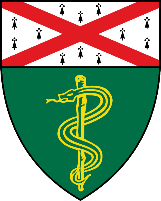 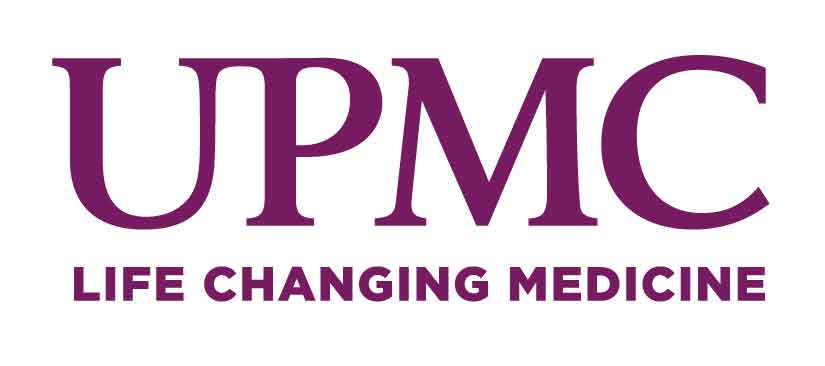 Gender Differences in Reported Payments to Cardiologists by Drug and Device Manufacturers Kayle Shapero,1 MD PhD and Peter Kahn,2 MD MPH1University of Pittsburgh Medical Center, Pittsburgh, PA 2Yale University School of Medicine, New Haven, CT
Background
The gender gap among cardiologists is well recognized and reported in the literature, but there is limited information available regarding gender differences in practice style, resource utilization, and compensation. 
There is extensive literature highlighting gender disparities in salaries and promotion, but little data on industry compensation by gender. 
Industry plays an increasingly important role in drug and device development and utilization in the field of cardiology. 
We hypothesized that significant gender gaps exist in compensation from industry across all subspecialties of cardiology
Methods
2018 Open Payments data was obtained from CMS. Data was joined with CMS National Plan and Provider Enumeration System National Provider Identifier Data.  

Physician specialty was filtered for adult cardiologist, including all subspecialties.  Physician gender, state of practice, number and amount of payments, drug and device information were obtained and aggregated for analysis.
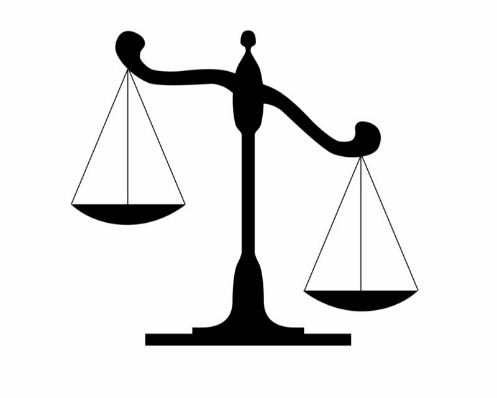 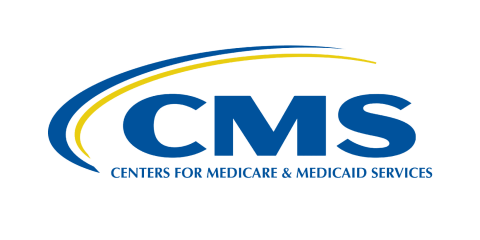 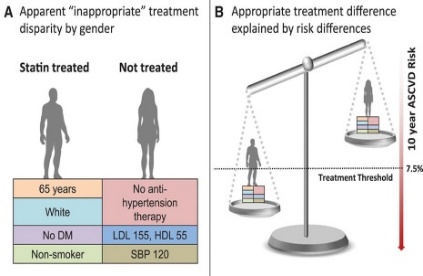 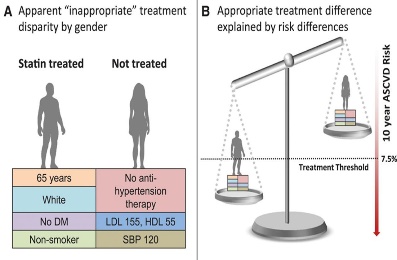 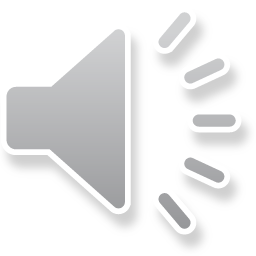 Objective: to explore gender differences in financial ties to industry in the form of drug and device manufacturer payments to cardiologists.
Results
In 2018 a total of 879,119 payments were made to 29,246 physicians (10.2% female), totaling $145,556,106. 
Nationwide, female cardiologists vs. male cardiologists:
 Lower rates of payments (15.5 payments per year vs 25.9 payments)
 Lower average compensation per payment ($113 vs $169)
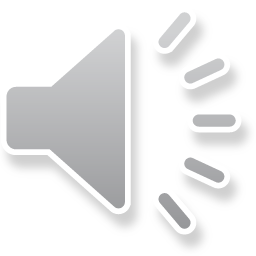 Results Cont:
Analysis of five drugs/devices with the largest aggregated payments (Brilinta, Eliquis, Entresto, Lifevest and Xarelto) revealed that the female representation in certain categories (Consulting, compensation for serving as speaker-non continuing education, and travel and lodging) was far lower than expected (3.8%, 5.4%, and 4.2% respectively).
Compensation Categories
3.8%
5.4%
8.2%
7.3%
4.2%
Consulting
Education
Food and Beverage
Services other than consulting
Travel and Lodging
Discussion/Conclusions
Our study suggests that female physicians received fewer payments and lower compensation per payment from drug and device manufacturers as compared to their male counterparts. 
Female representation in this study was largely reflective of the national representation of females in cardiology, given that women made up 14.4% of the nationwide general cardiologists workforce as reported by AMA in 2017.
Further study is needed to determine the reasons for these differences, and why certain type of compensation are either not available to or not utilized by female cardiologists as compared to male cardiologists. 
Efforts should be made to standardize compensation regardless of gender to promote equal opportunities for all physicians.
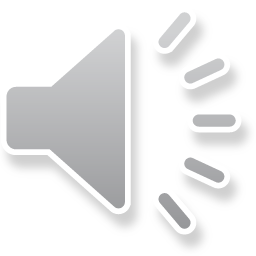 [Speaker Notes: The second analysis looked at  the compensation associated with the top three medications: Eliquis, entresto, Chantix in the state of CT
-On the left, compensation ($ per payment) for women drastically lower as compared to men
When analyzing the data according to compensation category, interestingly, women received compensationly for Food and beverage, whereas male physicans were compensated for a variety of categories including consulting.travel./lodging/education etc. 

Our study suggests that female physicians received fewer payments and lower compensation per payment from drug and device manufacturers as compared to their male counterparts. 
Female representation in this study was largely reflective of the national representation of females in cardiology, given that women made up 14.4% of the nationwide general cardiologists workforce as reported by AMA in 2017. 
Further study is needed to determine the reasons behind differences in compensation  
Further study is also needed to understand why certain type of compensation (ie education, consulting, travel and lodging) are either not available to or not utilized by female cardiologists as compared to male cardiologists. 
Efforts should be made to standardize compensation regardless of gender to promote equal opportunities for all physicians.]